On Beyond ObjectsProgramming in the 21th centuryCOMP 590-059 Fall 2024
David Stotts
Computer Science Dept
UNC Chapel Hill
The Go Language“Oo” structure
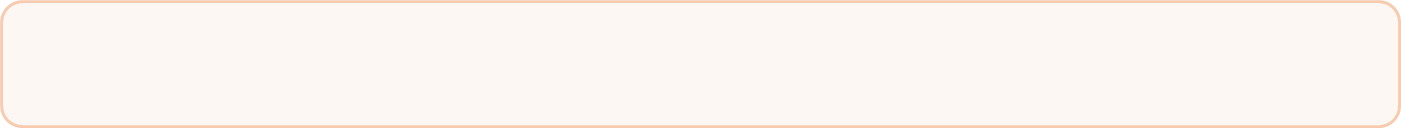 Go Lang
Is Go Object-Oriented?
From the Go language FAQs:
Yes and no. 
Although Go has types and methods and allows an object-oriented style of programming, there is no type hierarchy. 
The concept of “interface” in Go provides a different approach that the designers believe is easy to use and in some ways more general. 
similar to Java Interface ( some declaration differences )
There are also ways to embed types in other types to provide something analogous—but not identical—to subclassing. 
Moreover, methods in Go are more general  than in C++ or Java: they can be defined for any sort of data, even built-in types such as plain, "unboxed" integers. They are not restricted to structs (classes).
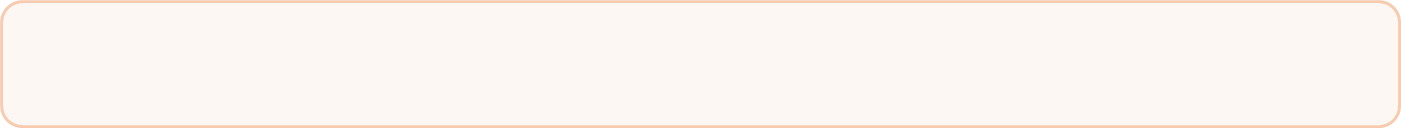 Go Lang
Methods on Struct
Go does not provide classes or object by name
It does provide structs  ( like in C )
Methods can be added on structs. This provides the behavior of bundling the data and methods that operate on the data together ( partial encapsulation, akin to a class )
This makes it a method rather than normal func and attaches it to the struct Vertex
package main
import (
	"fmt"
	"math"
)
type Vertex struct {	X, Y float64 }
func (v Vertex) Abs( ) float64 {
	return math.Sqrt(v.X*v.X + v.Y*v.Y)
}
func main() {
	v := Vertex{3, 4}
	fmt.Println( v.Abs() )
}
Like a “normal” function declaration
Function name
Parameter list
Return type
receiver
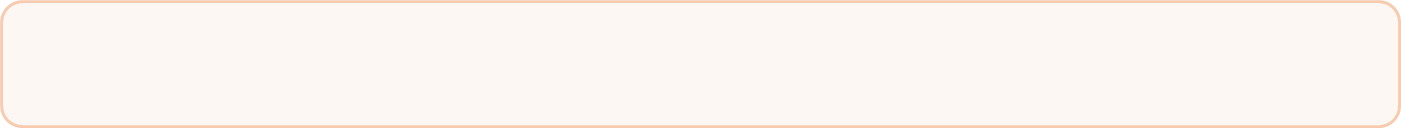 Go Lang
Methods on Struct
Same thing can be done with “normal” functions
package main
import (
	"fmt"
	"math"
)
type Vertex struct {
	X, Y float64
}
func Abs(v Vertex) float64 {
	return math.Sqrt(v.X*v.X + v.Y*v.Y)
}
func main() {
	v := Vertex{3, 4}
	fmt.Println( Abs(v) )
}
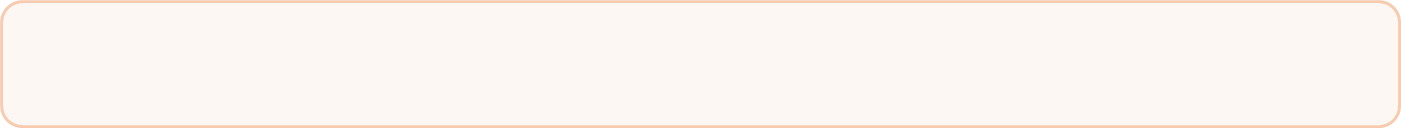 Go Lang
Methods on Struct
Lets examine the scope of the variables
package main
import (
	"fmt"
	"math"
)
type Vertex struct { X, Y float64 }
func (v Vertex) Abs() float64 {
	return math.Sqrt(v.X*v.X + v.Y*v.Y)
}
func main() {
	v := Vertex{3, 4}
	fmt.Println( v.Abs() )
}
Caps… so exported
Wont matter in this demo since all code is in package main
Caps… so must be exported for Abs to see the data needed
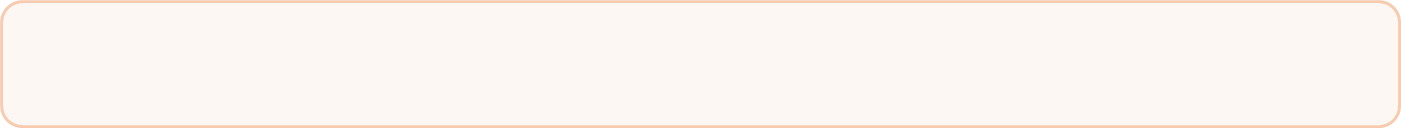 Go Lang
Go “Objects”
Example of struct package with methods
package main

import ( 
	"oop/employee"
)

func main() {
   e := employee.Employee{
      FirstName:   "Sam",
      LastName:    "Aders",
      TotalLeaves: 27,
      LeavesTaken: 12,
   }
   e.LeavesRemaining()
}
Method call on Employee struct
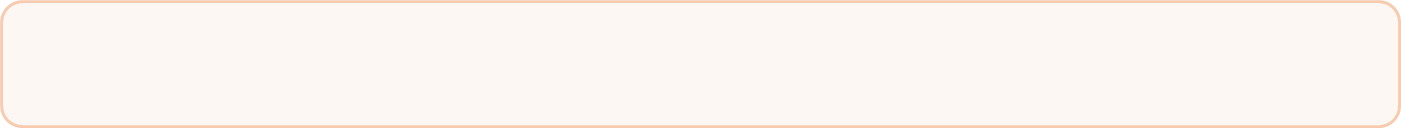 Go Lang
Go “Objects”
package employee

import ( "fmt" )

type Employee struct { // upper E-mployee exported
   FirstName   string  // upper F-irstName  so these are exported
   LastName    string  // code outside this package CAN use the
   TotalLeaves int     // fields of the struct
   LeavesTaken int
}

func (e Employee) LeavesRemaining() { // exported
   fmt.Printf("%s %s has %d leaves remaining\n", e.FirstName, 
               e.LastName, (e.TotalLeaves - e.LeavesTaken)
             )
}
Method with accepting struct
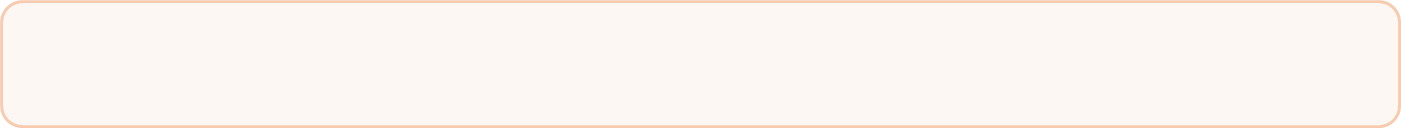 Go Lang
Go “Objects”
Now deal with encapsulation… global visibility via export
The struct is not exported.  Its fields are not visible outside package “employee”
package employee

import ( "fmt" )

type employee struct { // lower e-mployee means not exported
   firstName   string  // lower f-irtName  so not exported
   lastName    string
   totalLeaves int
   leavesTaken int
}

func New(firstName string, lastName string, 
         totalLeave int, leavesTaken int) employee {
   e := employee {firstName, lastName, totalLeave, leavesTaken}
   return e
}

func (e employee) LeavesRemaining() { // this is exported
   fmt.Printf("%s %s has %d leaves remaining\n",e.firstName, e.lastName,    
              (e.totalLeaves - e.leavesTaken))
}
Since the struct is not exported, we add a method to  manufacture and return one
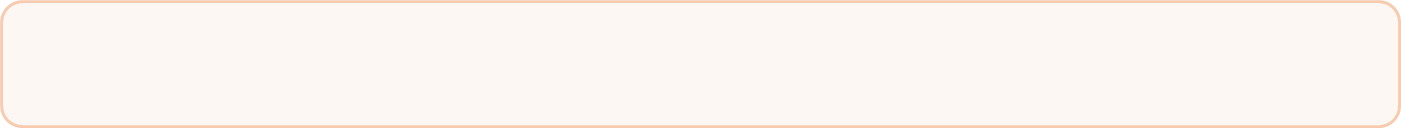 Go Lang
Go “Objects”
Now deal with encapsulation… global visibility via export
Main, using the “object” cannot reach in and assign to fields of the employee struct
package main
import ( 
	"oop2/employee"
)
func main() {
   e := employee.New("Sam", "Anders", 27, 12)
   e.LeavesRemaining()
}
Method call New in package employee struct
New is exported, and LeavesRemaining, but the struct and its contents are not
go f(x, y, z)
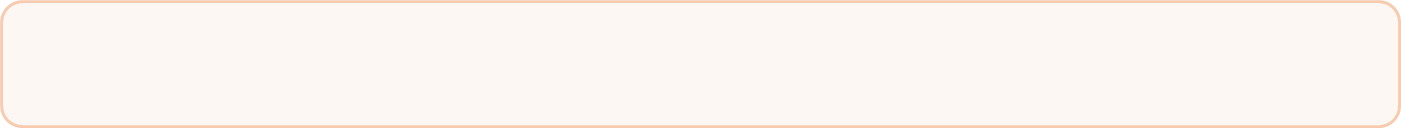 Go Lang
Methods on Types   (reference)
Not just on Structs
Methods can be attached to any defined type, struct or non-struct
You can even attach methods to base type like int if you define a type that is int
The method always has a receiver  and the receiver has a defined type
When you create a method in your code both the receiver and receiver type must be present in the same package
func (receiver_name Type) method_name(param_list) (return_type) {
// Code
}
func (p *Type) method_name(...Type) Type {
// Code
}
go f(x, y, z)
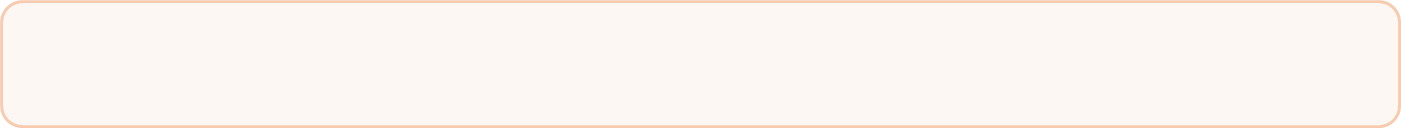 Go Lang
Methods on Types
// Go program to illustrate attaching a method
// to a non-struct type receiver ( “boxed” int here )
package main
 
import "fmt"
 
// Type definition, in this package
type data int

// Defining a method with non-struct type receiver
func (d1 data) mult(d2 data) data { return d1 * d2 }

// if you try this code, the compiler will throw error
// func (d1 int) mult(d2 int) int {
//   return d1 * d2
//}

func main() {
   val1 := data(23)
   val2 := data(20)
   res := val1.mult(val2)
   fmt.Println("Final result: ", res)
}
go f(x, y, z)
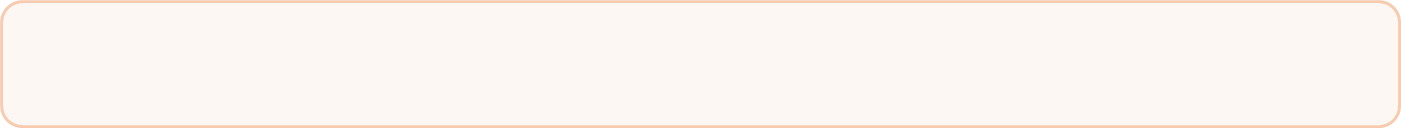 Go Lang
Methods on Types
// Go program to illustrate a method with struct type receiver
package main
 
import "fmt"
 
// Author structure, defined in this package; note... lower so not exported
type author struct {
   name      string
   branch    string
   particles int
   salary    int
}
 
// Method with a receiver of author type; also lower, so not exported
func (a author) show() {
   fmt.Println("Author's Name: ", a.name)
   fmt.Println("Branch Name: ", a.branch)
   fmt.Println("Published articles: ", a.particles)
   fmt.Println("Salary: ", a.salary)
}

func main() {
   res := author{ name: “Sona", branch: "CSE", particles: 203, salary: 34000, }
   res.show()
}
go f(x, y, z)
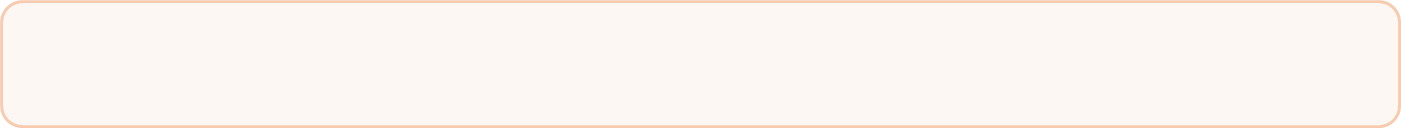 Go Lang
Methods on Types
// Go program to illustrate pointer receiver
package main
import "fmt"
// author structure, declared in this package
type author struct {
   name      string
   branch    string
   particles int
}
// Method with a receiver of ptr to author type
func (a *author) show(abranch string) {
   (*a).branch = abranch
}
func main() {
   res := author{
      name:   "Sona",
      branch: "CSE",
   }
   fmt.Println("Author's name: ", res.name)
   fmt.Println("Branch Name(Before): ", res.branch)
   // Creating a pointer
   p := &res
   // Calling the show method 
   p.show("ECE")  // using the ptr like a value variable
   fmt.Println("Author's name: ", res.name)
   fmt.Println("Branch Name(After): ", res.branch)
}
Using a pointer receiver, if a change is made in the method body, it will reflect in the caller data

This is not possible with the value receiver methods.
go f(x, y, z)
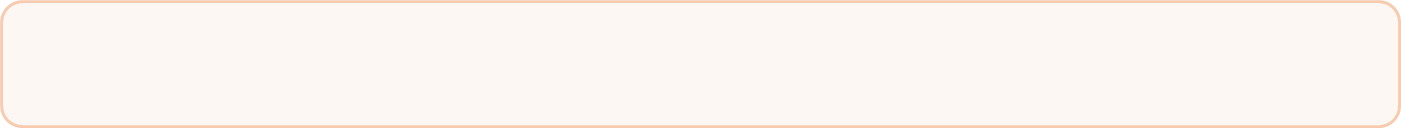 Go Lang
Methods on Types: Overloading
// Go program to illustrate how "the method" 
// can accept both pointer and value
package main
import "fmt"
// Author structure
type author struct {
    name   string
    branch string
}
// Method with a pointer receiver of author type
func (a *author) show_p(abranch string) {
    (*a).branch = abranch
}
// Method with a value receiver of author type
func (a author) show_v() {
    a.name = "Gourav"
    fmt.Println("Author's name(Before) : ", a.name)
}
go f(x, y, z)
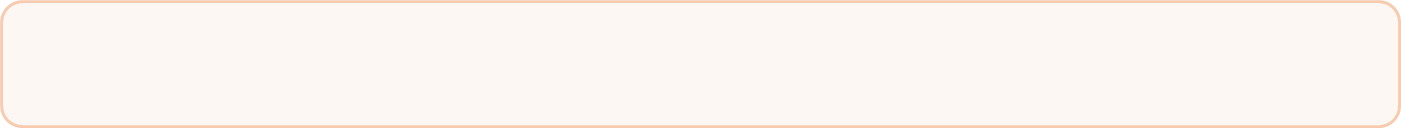 Go Lang
Methods on Types: Overloading
// using these methods
func main() {
    res := author{
        name:   "Sona",
        branch: "CSE",
    }
    fmt.Println("Branch Name(Before): ", res.branch)
 
    // Calling the show_p method (ptr method) with value
    res.show_p("ECE")
    fmt.Println("Branch Name(After): ", res.branch)
 
    // Calling the show_v method (val method) with ptr
    (&res).show_v()
    fmt.Println("Author's name(After): ", res.name)
}
go f(x, y, z)
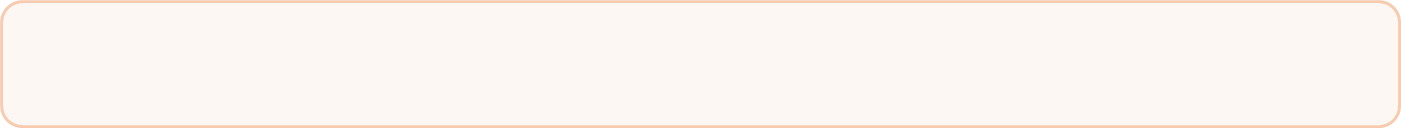 Go Lang
Methods vs. Functions
Comparison point-by-point
Method
It contains a receiver. 
Methods of the same name but different types can be defined in the program. 
It cannot be used as a first-order entity.
Function
It does not contain a receiver.
Functions of the same name but different type are not allowed to be defined in the program.
It can be used as first-order entity, and can be passed
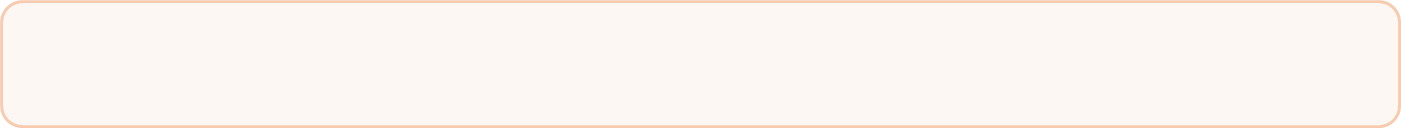 Go Lang
Think on it …
Exercise: 
What Go features, structures, aspects would you use to “duplicate” the class concept in Java?
If you have a Java class definition (call it class CCC), what Go code would you produce to provide the same sorts of access, scope, encapsulation, etc. defined in CCC?
How would you in Go do what you would do in Java with  
    CCC obj = new CCC( )
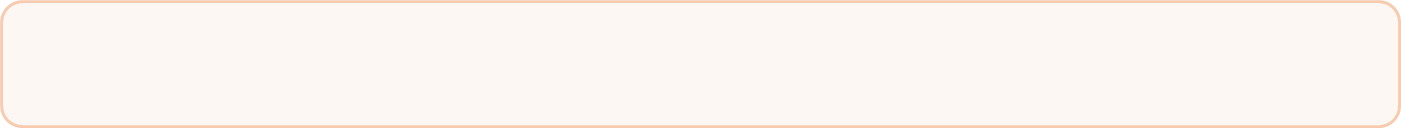 Go Lang
Closures  (redux)
When functions are first class entities
A closure is a first class function which captures the lexical bindings of free variables in its defining environment. 
Practical definition means a function that can execute properly because the runtime system has set up a collection of any non-local variables it might need
When a function is written its text may depend on variables in the calling environment (globals, vars local to the function calling it, etc.
A closure makes a referencing environment  that allows the function to run when called in any circumstances, even ones where the needed environment is not extant
So a closure is a run-time creation
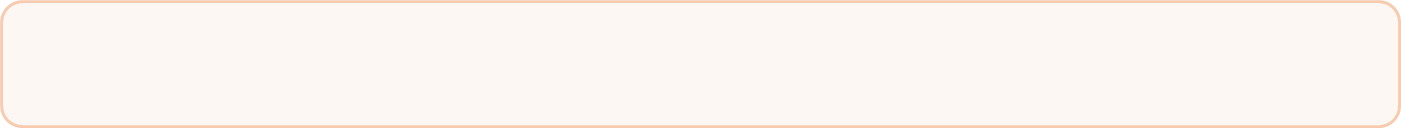 Go Lang
Closure Example
package main
import "fmt"
func adder() func(int) int {
   sum := 0  // needed by the returned func
             // but not inside the func defn
   return func(x int) int {
             sum += x
             return sum
          }
}
func main() {
   pos, neg := adder(), adder()
   // pos and neg are int -> int functions
   for i := 0; i < 10; i++ {
      fmt.Println( pos(i), neg(-2*i))
   }
}
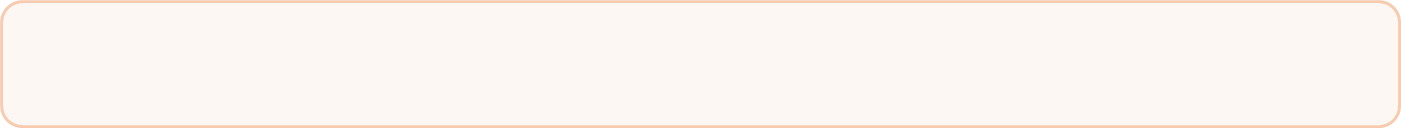 Go Lang
Closure Example in Go
package main

import "fmt"

func adder() func(int) int {
   sum := 0
   return func(x int) int {
	   sum += x
	   return sum
   }   
}

func main() {
   pos, neg := adder(), adder()
   for i := 0; i < 10; i++ {
      fmt.Println( pos(i), neg(-2*i))
   }
}
Closures have some object characteristics

Encapsulation

You can make many of them from one definition
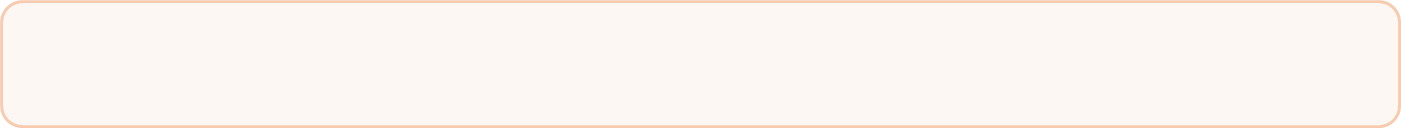 Go Lang
Closure Example
package main   // makes closure using a global var
import "fmt"
var g_fac int = 0
func adder() func(int) int {
   sum := 0
   return func(x int) int {
      sum, g_fac = sum+x*(g_fac), g_fac+1
      return sum
   }
}
func main() {
   fmt.Println(g_fac)
   g_fac++ // btw in go the inc operator is a statement
           // not an expression
   fmt.Println(g_fac)
   pos, neg := adder(), adder() // both using one global?
   for i := 0; i < 10; i++ {
      fmt.Println( pos(i), neg(-2*i))
   }
}
END